Муниципальное бюджетное  дошкольное 
образовательное  учреждение  д /с № 19
Уголок  
математики
В подготовительной группе № 11
Воспитатель : Косицына О.А.
Уголок    математикиДидактические игрыНастольно-печатные игры
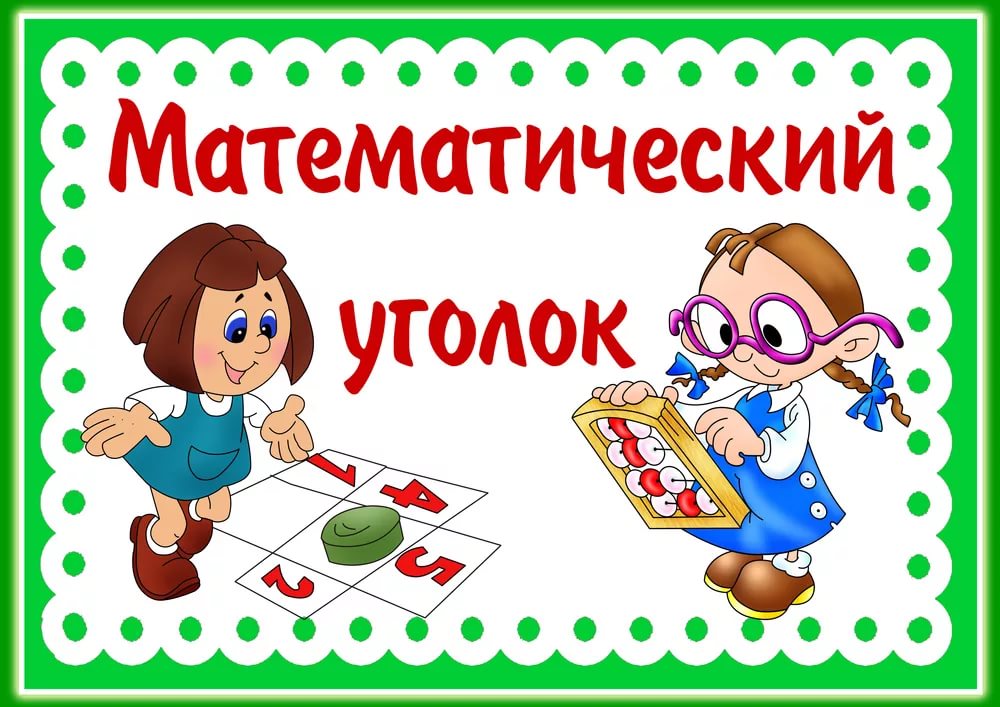 Цель: способствовать развитию познавательной активности, логического мышления, стремления к самостоятельному познанию и размышлению, развитию умственных способностей через логико-математические игры. 
Задачи: 
- развивать у детей общие умственные и математические способности;
 - заинтересовывать их предметом математики;
 - развлекать, что не является, безусловно, основным.
Учит нас она считать и фигуры узнавать.Объясняет цифры, знаки, и задачки как решать!Знать где лево, а где право, знать длину и ширину.Понимать значение: "равный", «больше", "меньше", высоту.Математика - точна, математика - нужна!Дети любят всё считать, нужно только понимать!
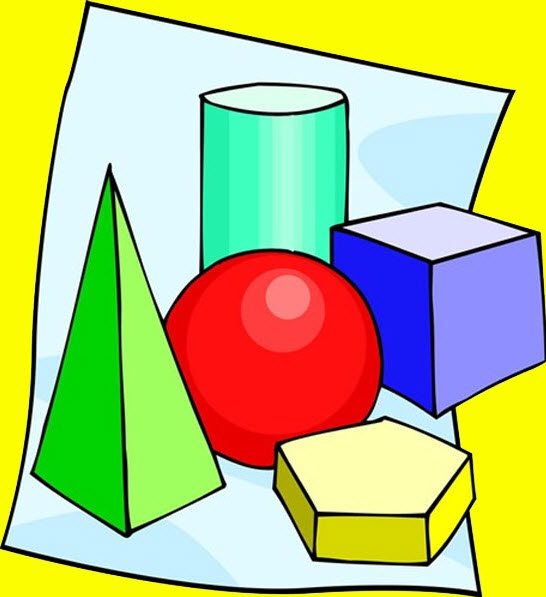 Любая математическая задача на смекалку, для какого бы возраста она не предназначалась, несет в себе определенную умственную нагрузку, которая чаще всего замаскирована занимательным сюжетом, внешними данными, условием задачи и т.д.
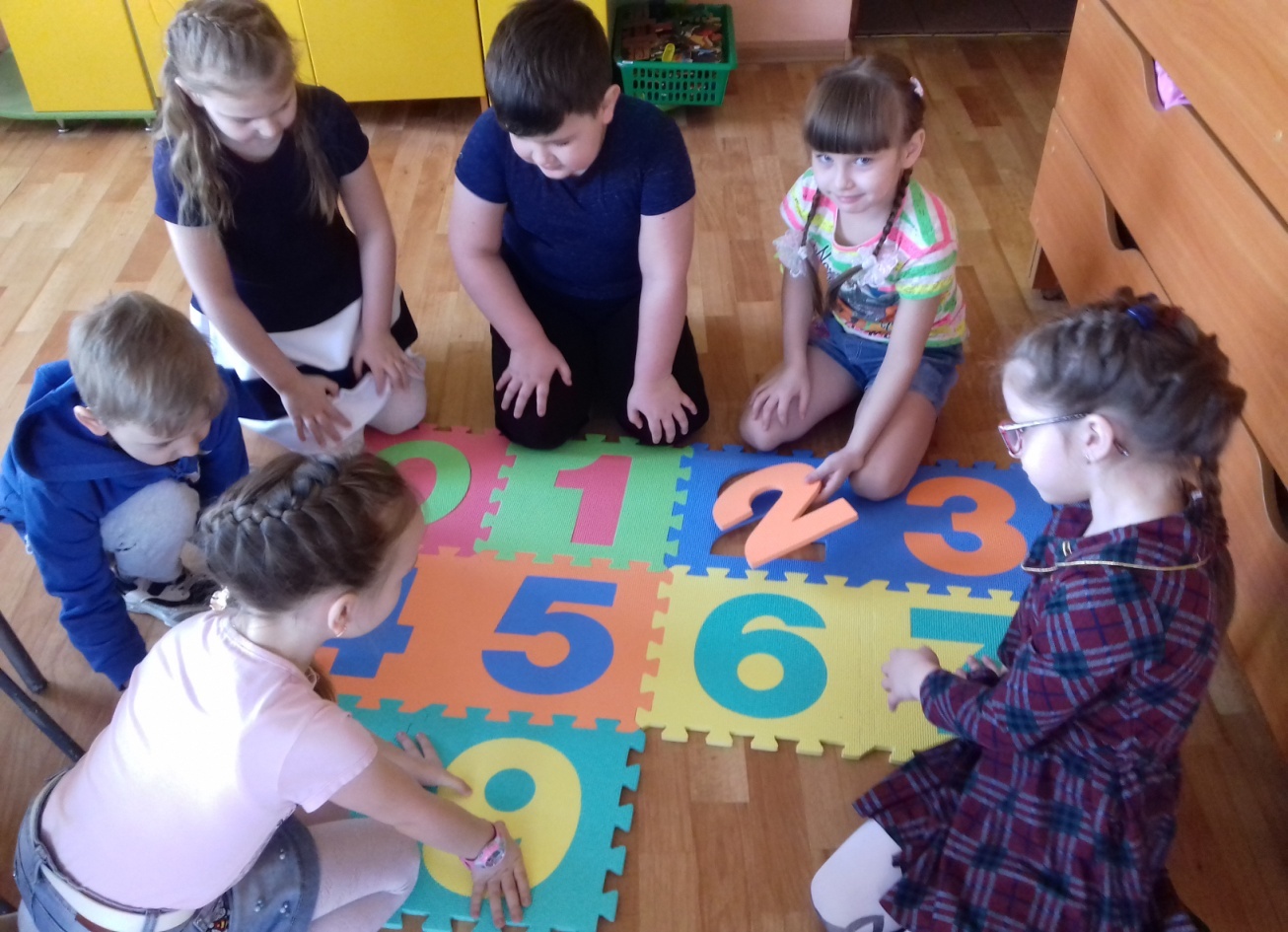 Занимательность математическому материалу придают игровые элементы, содержащиеся в каждой задаче, логическом упражнении, развлечении, будь то шахматы или самая элементарная головоломка.
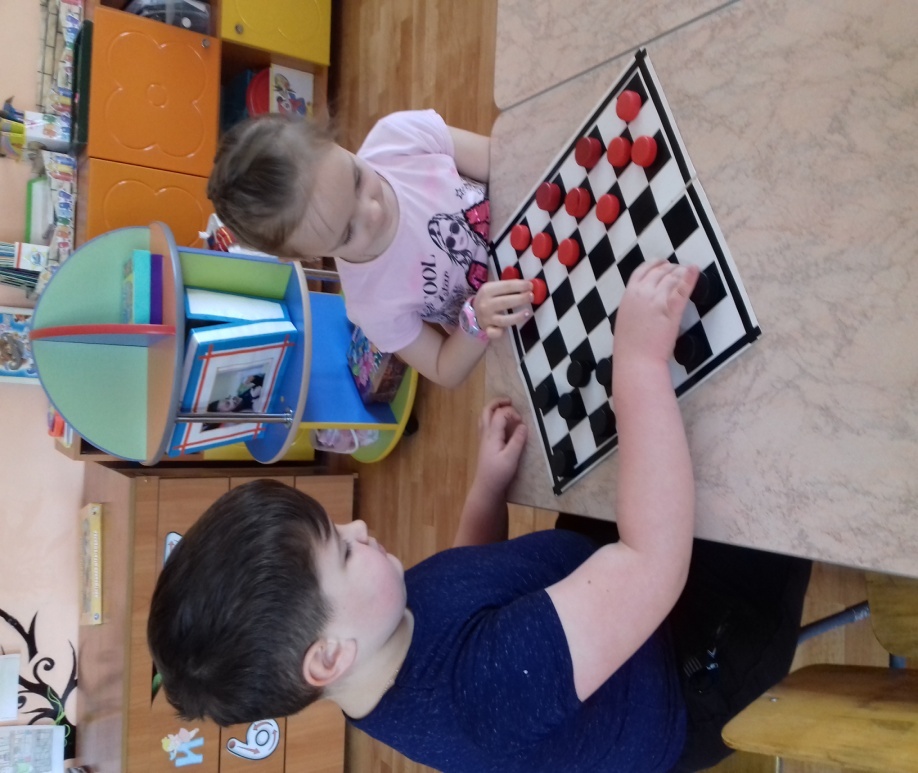 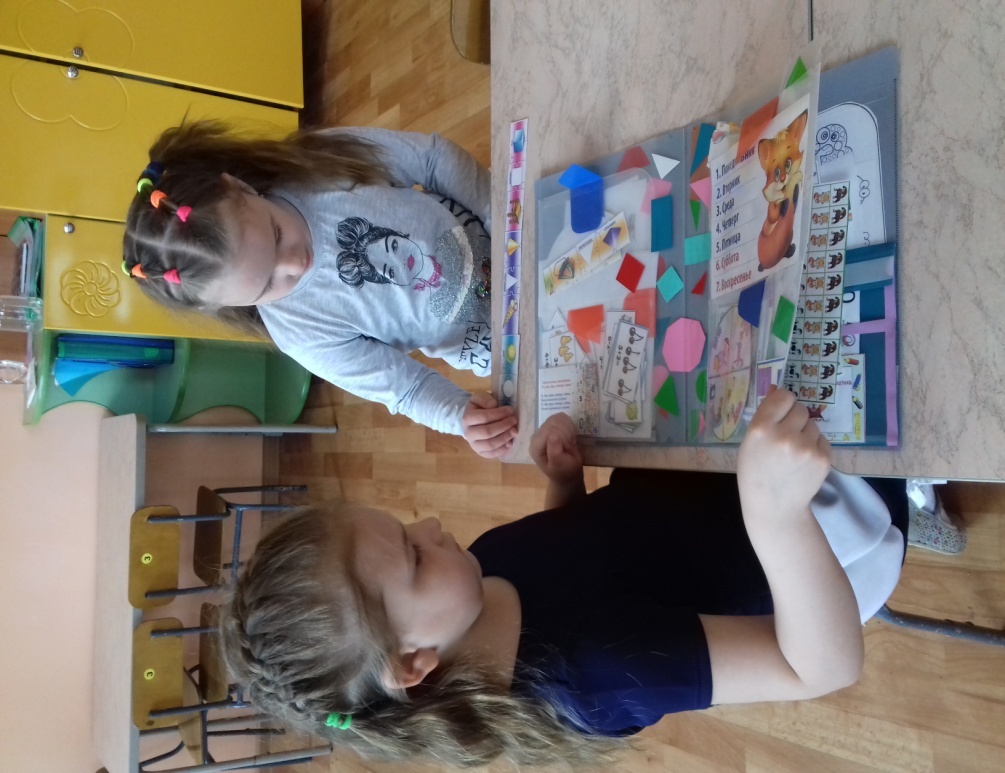 Организуя уголок занимательной математики, надо исходить из принципа доступности игр детям в данный момент, помещать в уголок такие игры и игровые материалы, освоение которых детьми возможно на разном уровне.
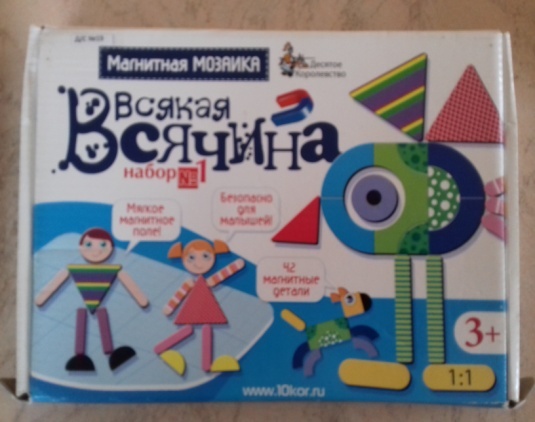 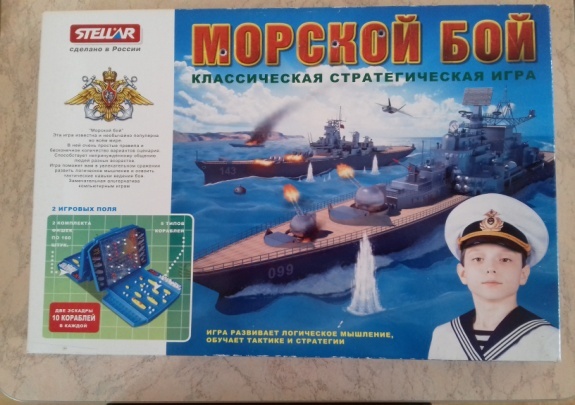 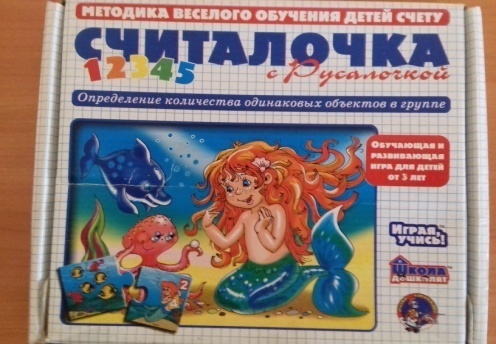 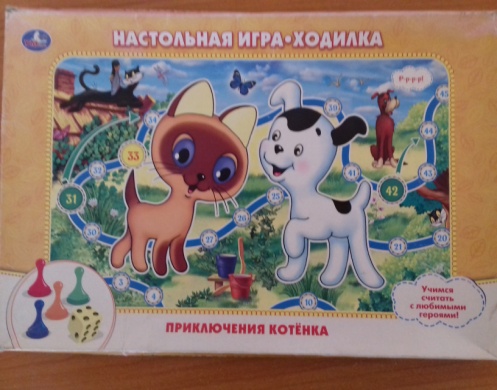 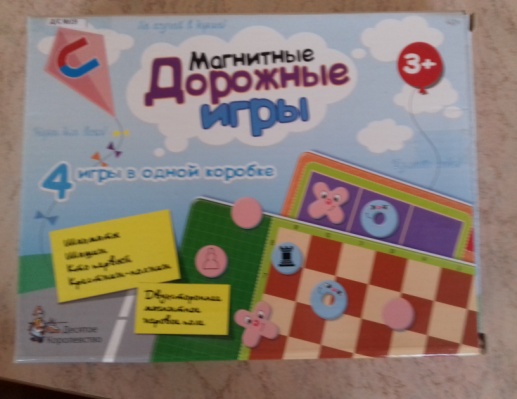 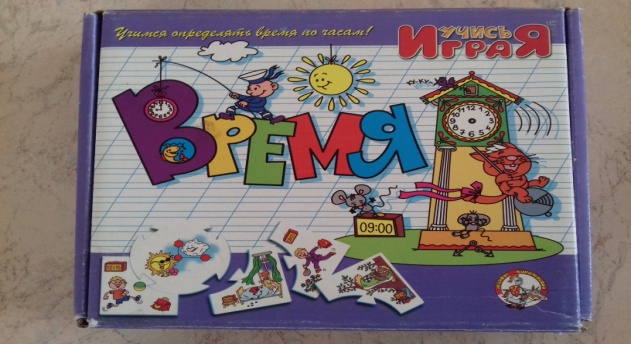 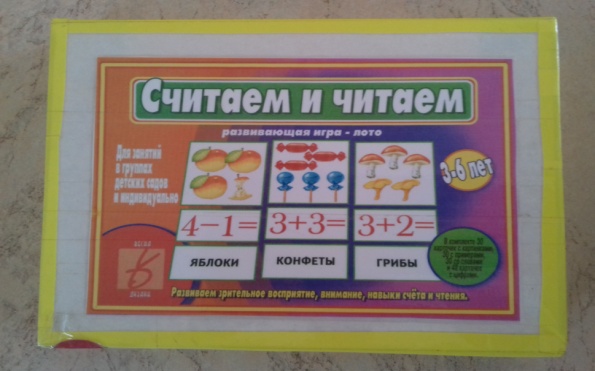 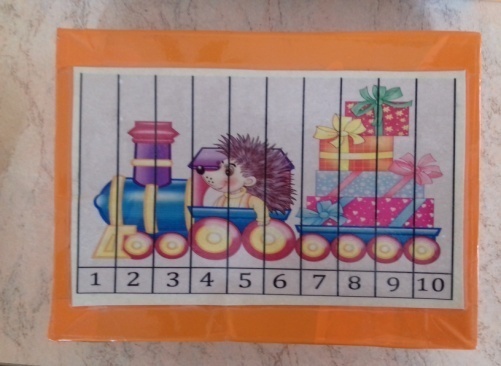 Дидактическая игра «Веселая логика». Цель: развивает образное мышление, аналитическое восприятие, развивает способности зрительного обследования и анализа предметов, их словесного описания и мысленного конструирования.
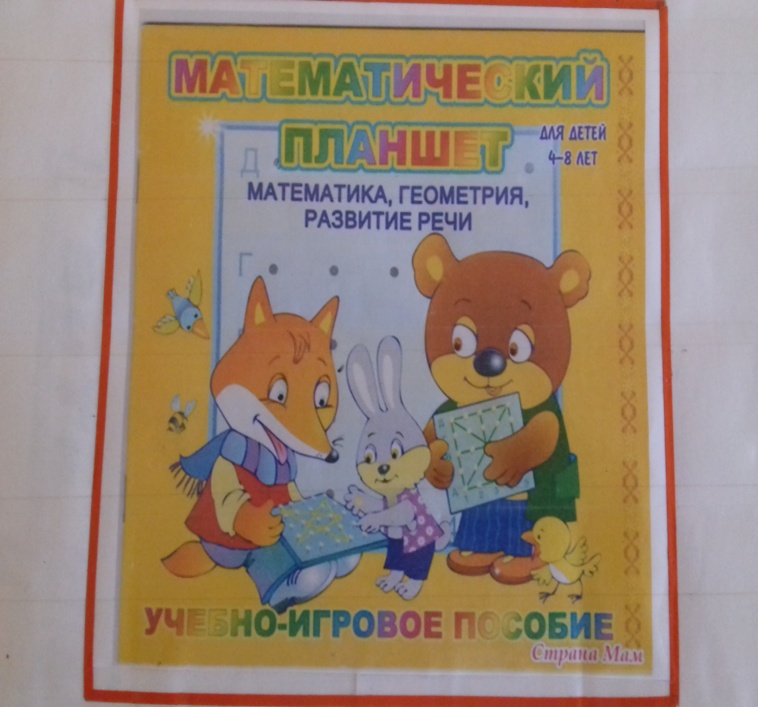 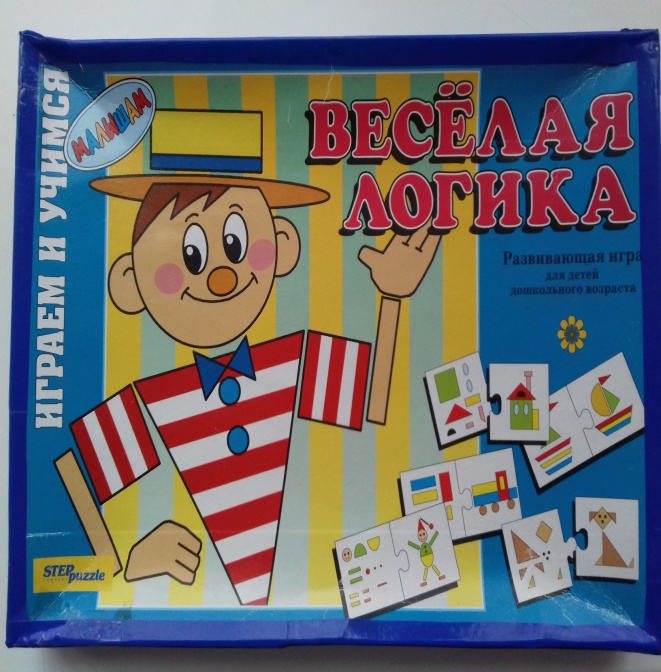 Дидактическая игра «Мозаика». 
Цель: развивает моторику рук, внимание, логическое мышление, усидчивость.
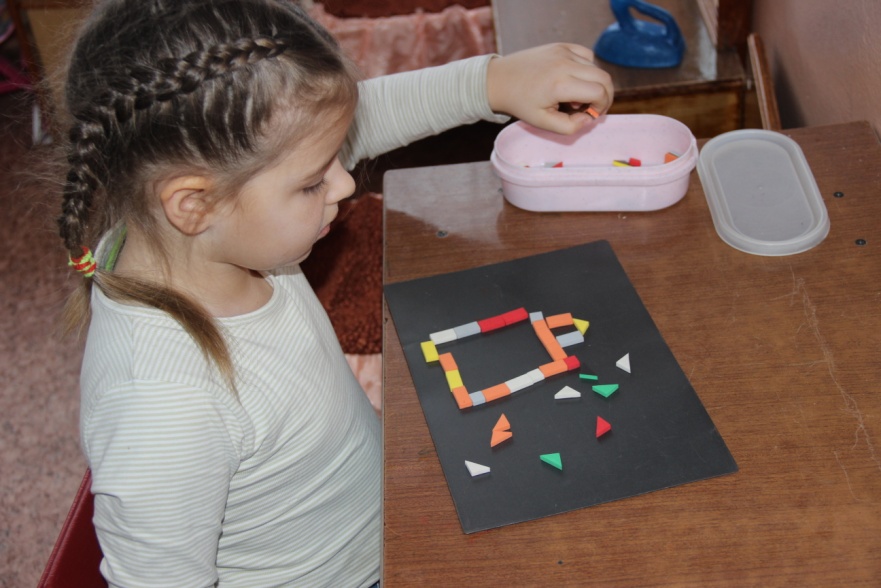 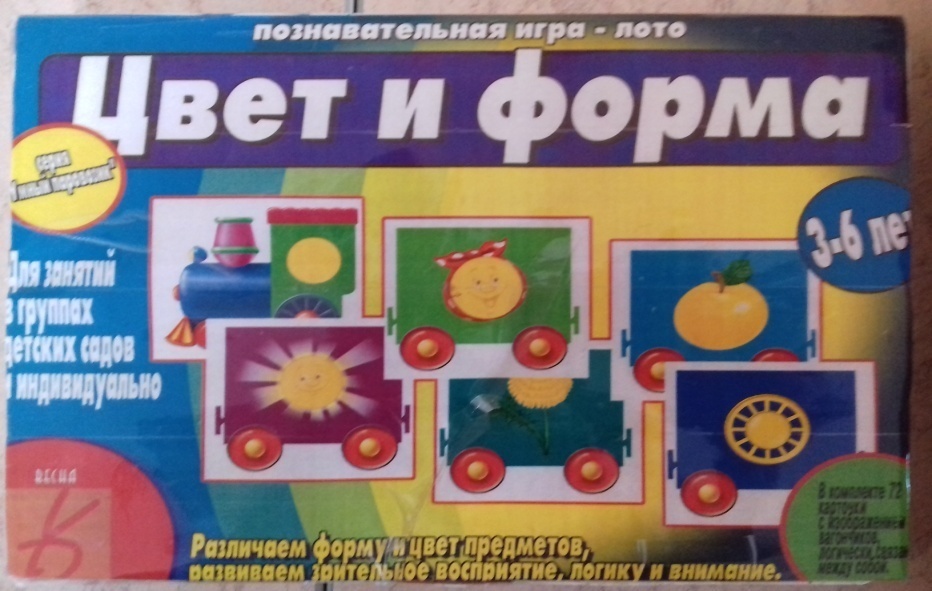 Дидактическая игра «Мои первые часы». 
Цель: учит понимать, сколько времени показывают часы, благодаря простым правилам и ярким картинкам, ребенок, наряду с получаемыми знаниями, развивает ассоциативное мышление, память, мелкую моторику рук.
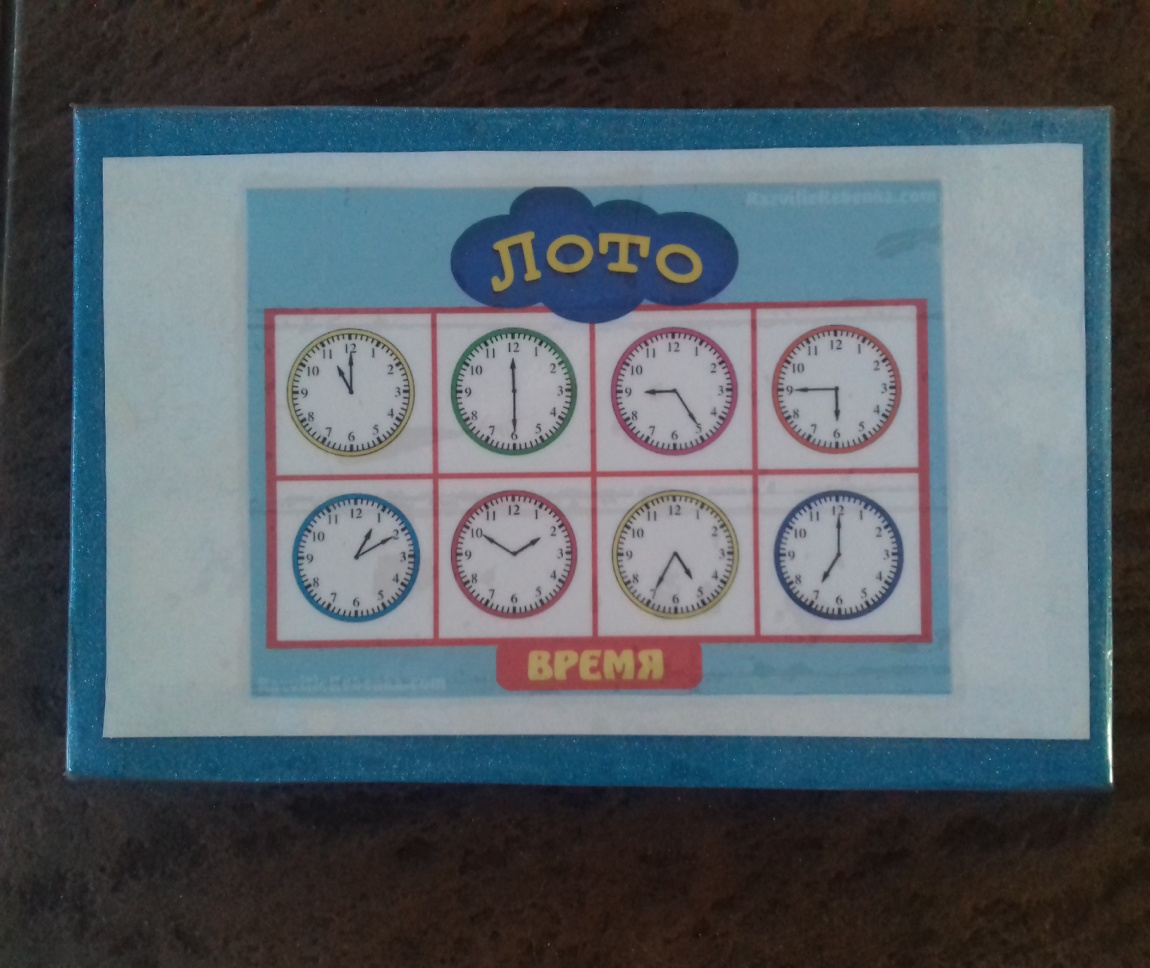 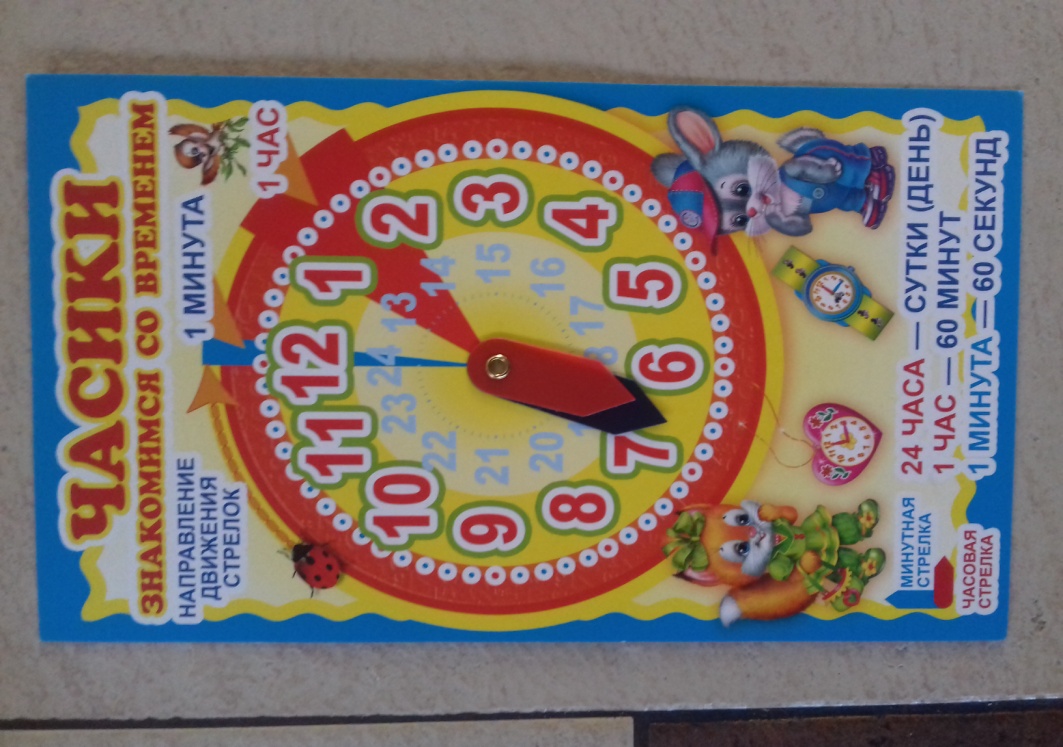 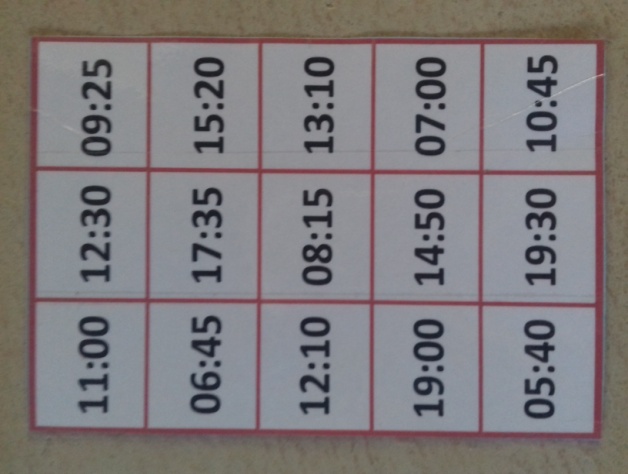 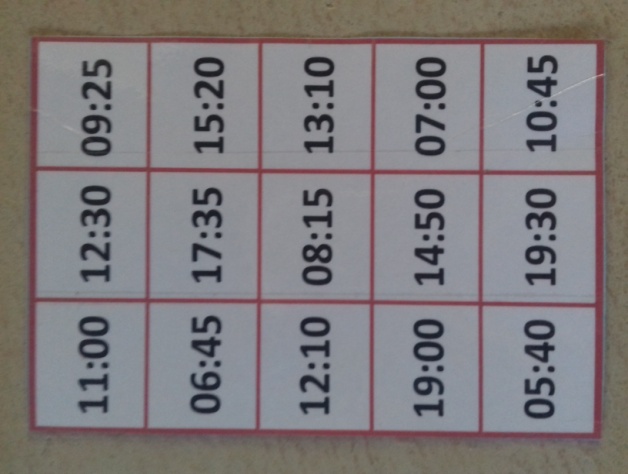 Дидактическая игра «Мозаика – веселая геометрия». 
Цель: закрепить знания о геометрических фигурах (треугольнике, круге, квадрате), об основных цветах; формировать умение создавать образ предмета из геометрических форм; развивать зрительное восприятие, внимание, память, мыслительные операции.
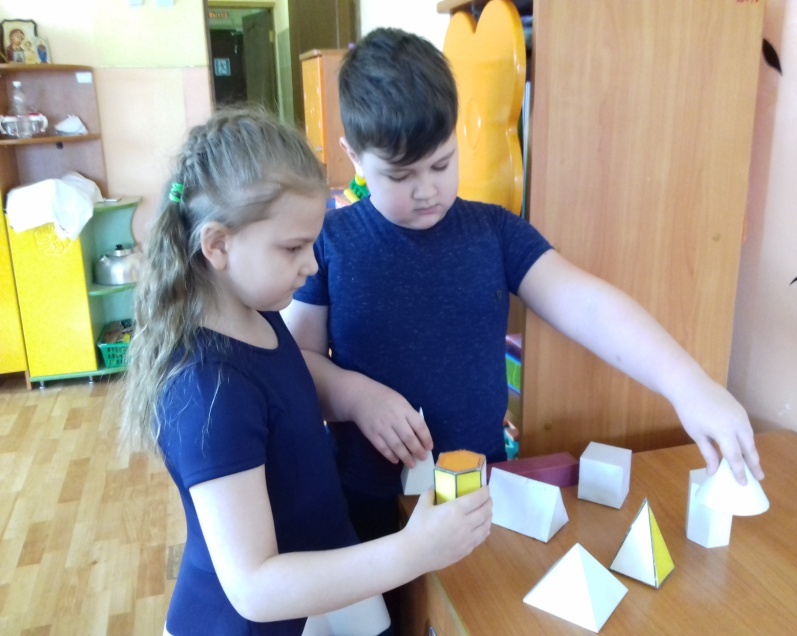 Дидактическая игра «Знай время».
Цель: игра знакомит детей с временными понятиями (части суток, часы), формирует навыки рассказа по картинкам.
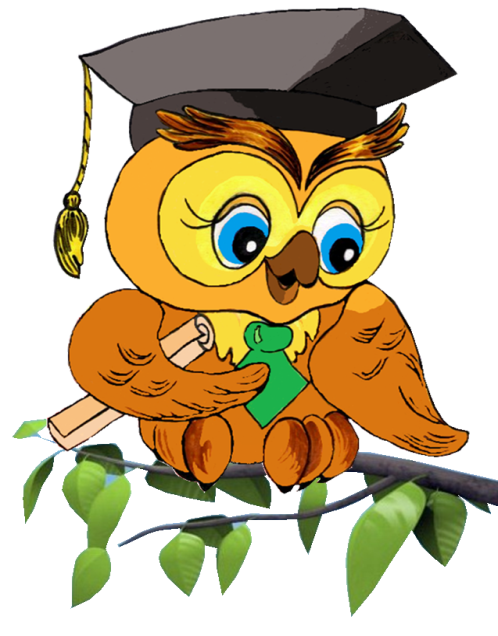 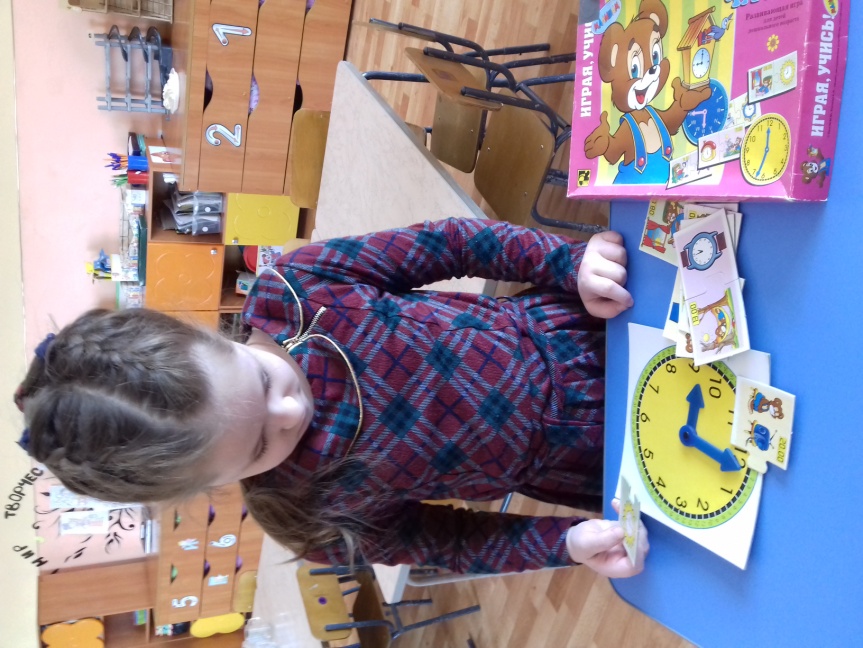 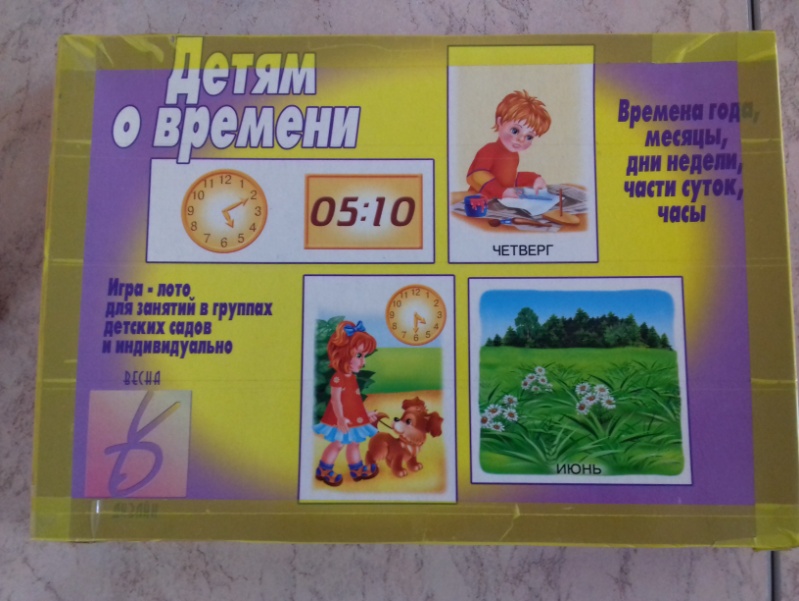 Дидактическая игра «Кто где?».
 Цель: учит детей различать пространственные отношения, выраженные предлогами В, НА, ПОД, НАД, ЗА, ВОКРУГ, ОКОЛО и т. д.
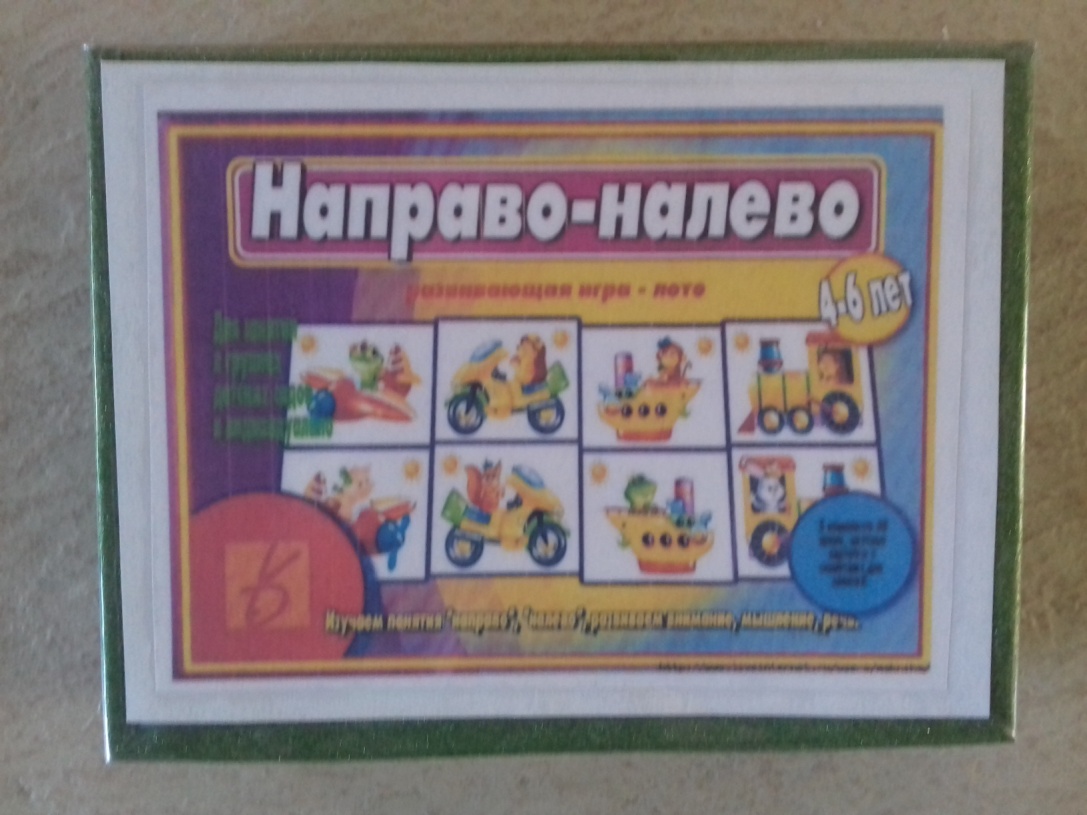 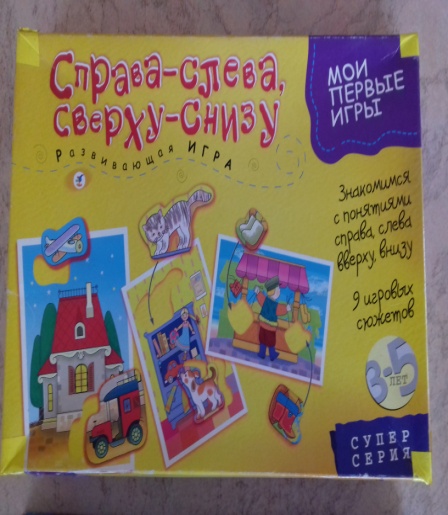 Подвижные игры.
Цель: развивают ориентировку в пространстве
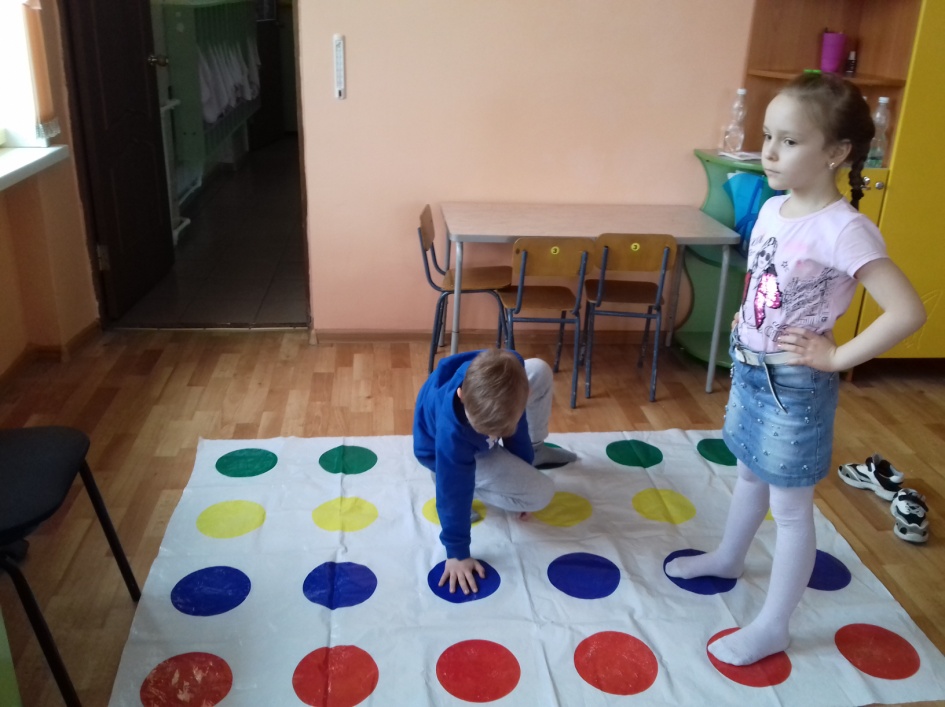 Дидактическая игра «Цифры». 
Цель: развитие внимания, памяти, мышления, а также развитие мелкой моторики рук, умения соотносить количество с цифрой.
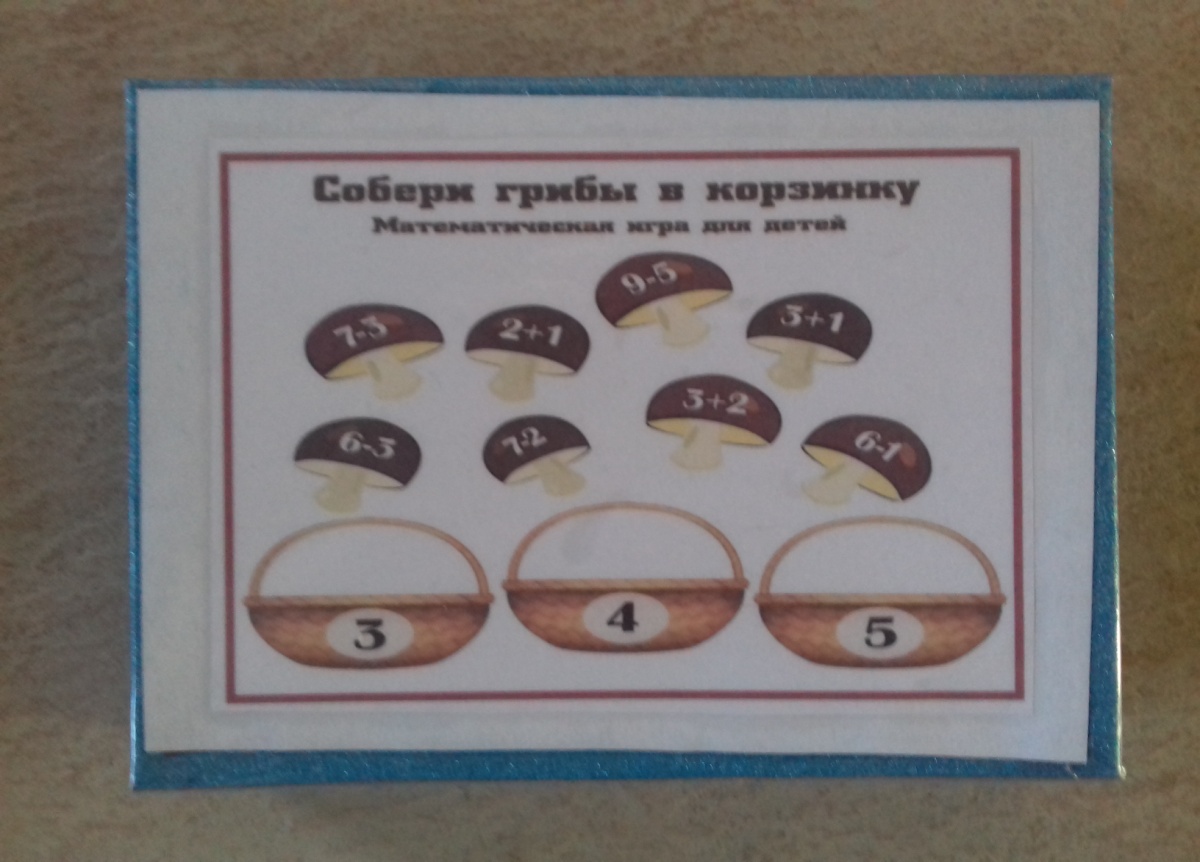 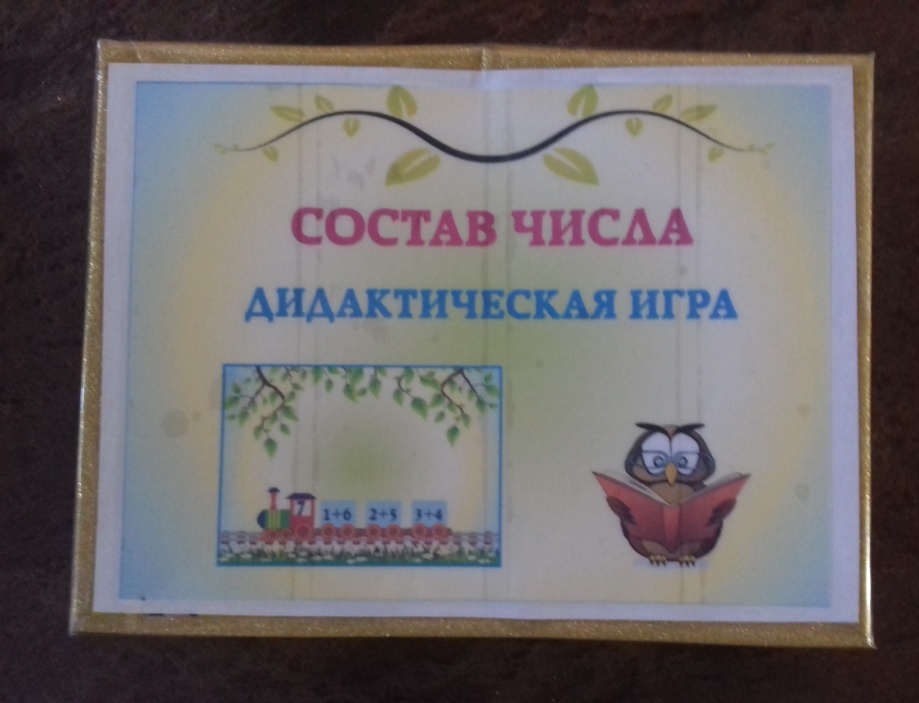 Дидактическая игра «Учимся считать».
Цель: развитие элементарных математических представлений у дошкольников, совершенствовать опыт отсчета, навыки счета, игра учит детей составлять и решать примеры.
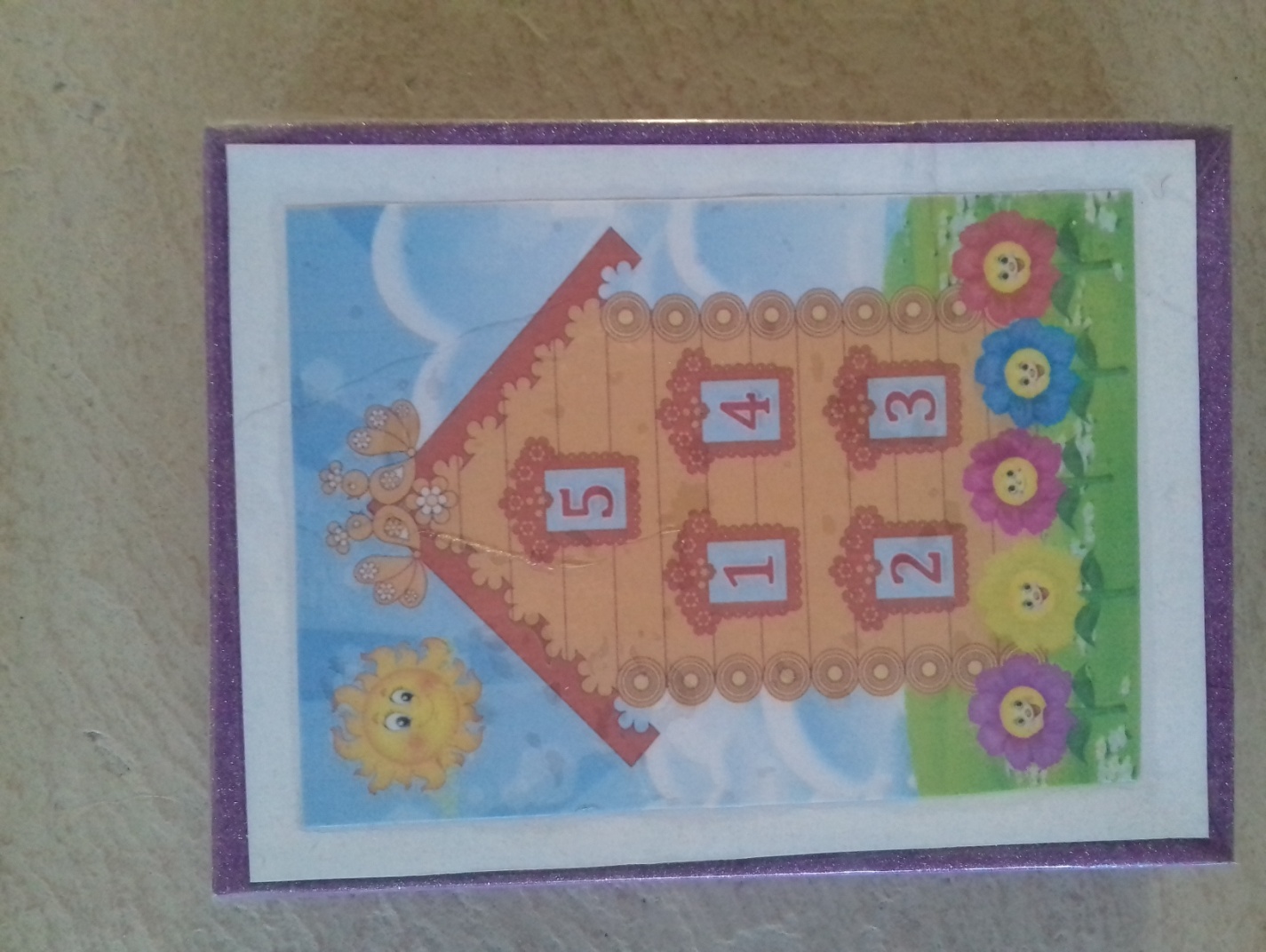 Дидактическая игра «Часть и целое». 
Цель: учит детей анализировать составные предметы и мысленно разделять их на отдельные функциональные части, а также тренирует произвольное внимание и мелкую моторику пальцев рук.
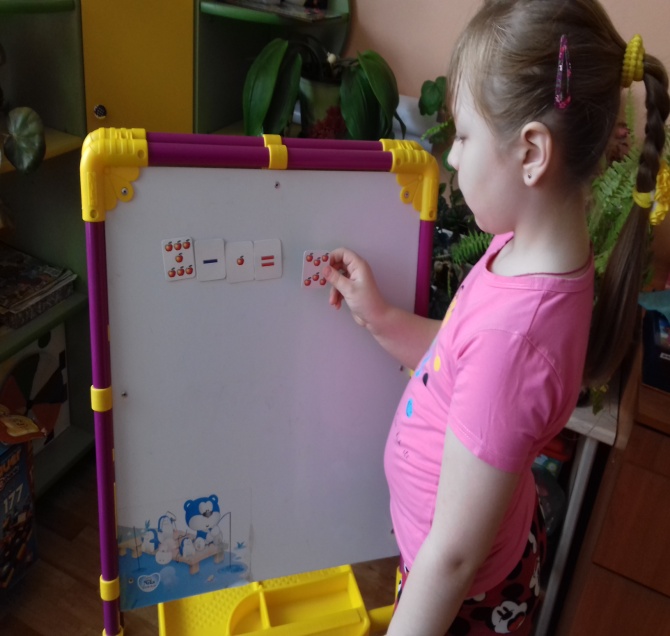 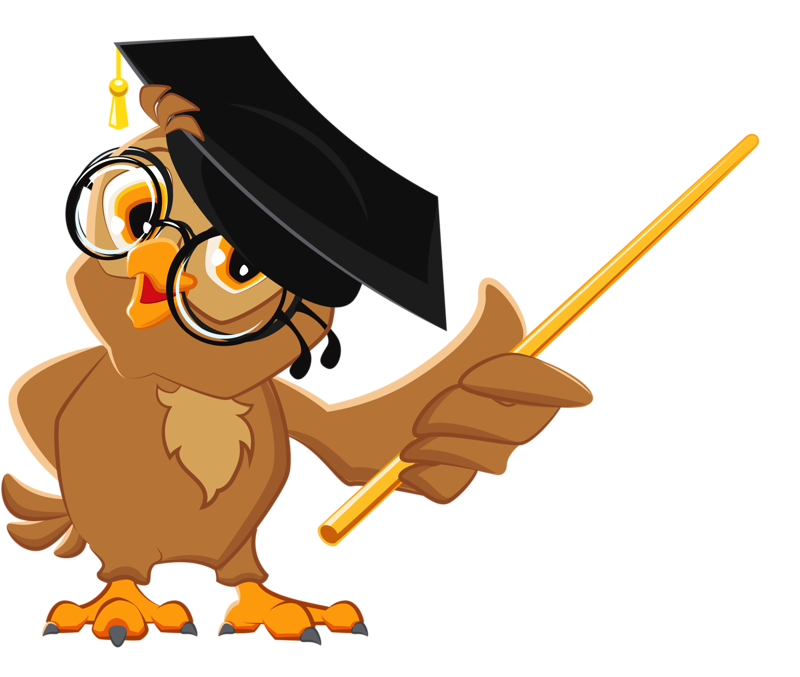 Дидактическая игра «Мой день». 
Цель: познакомить ребенка  с распорядком дня. Игра поможет в развитии речи, мышления, мелкой моторики, а также составлять логические цепочки и последовательности действий.
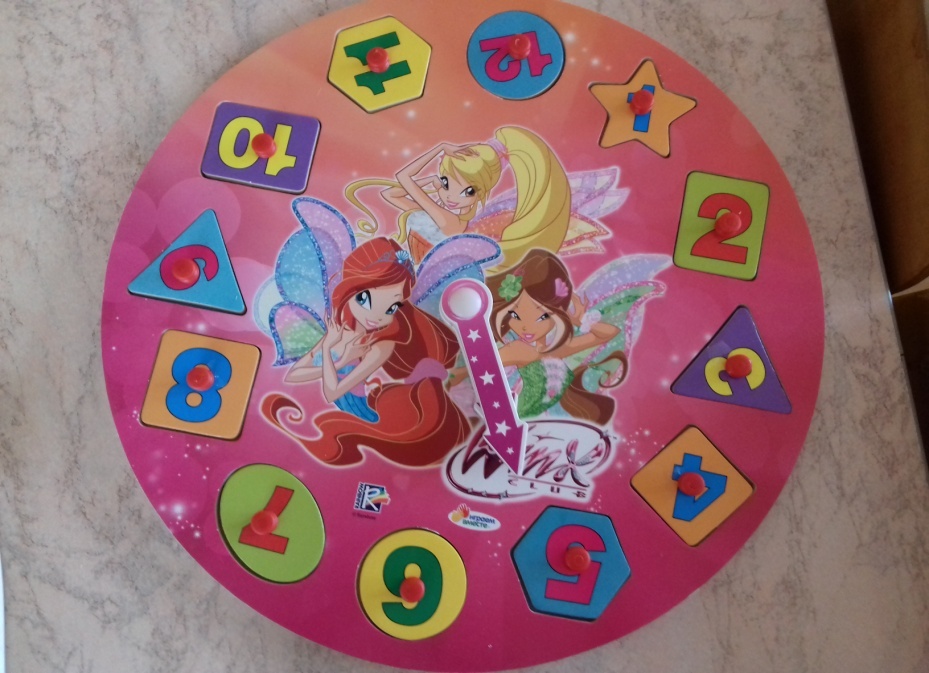 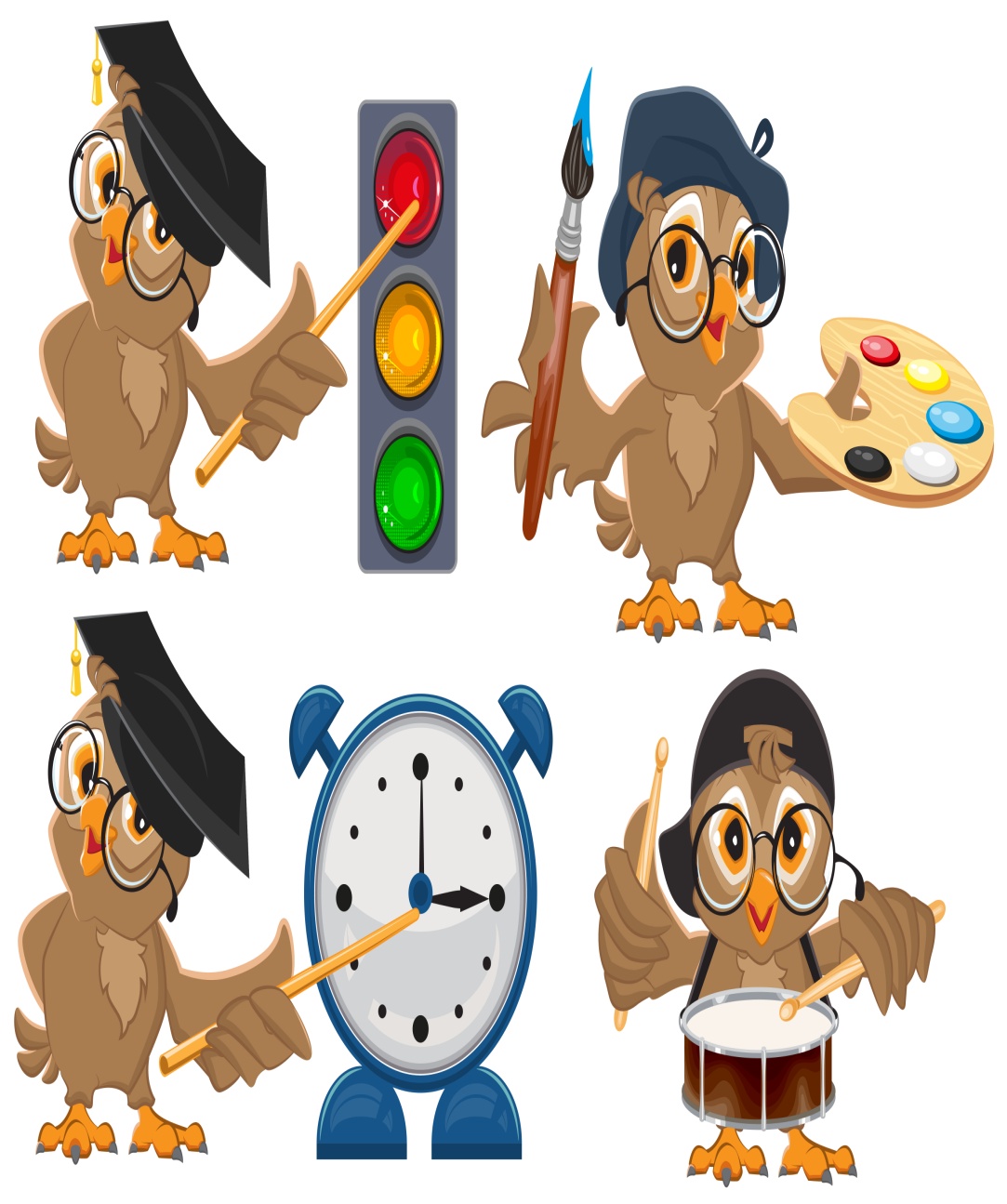 Самостоятельная деятельность детей в уголке математики: составление различных предметов из геометрических фигур, написание цифр, игры лабиринт, игры со счетами и т. д.
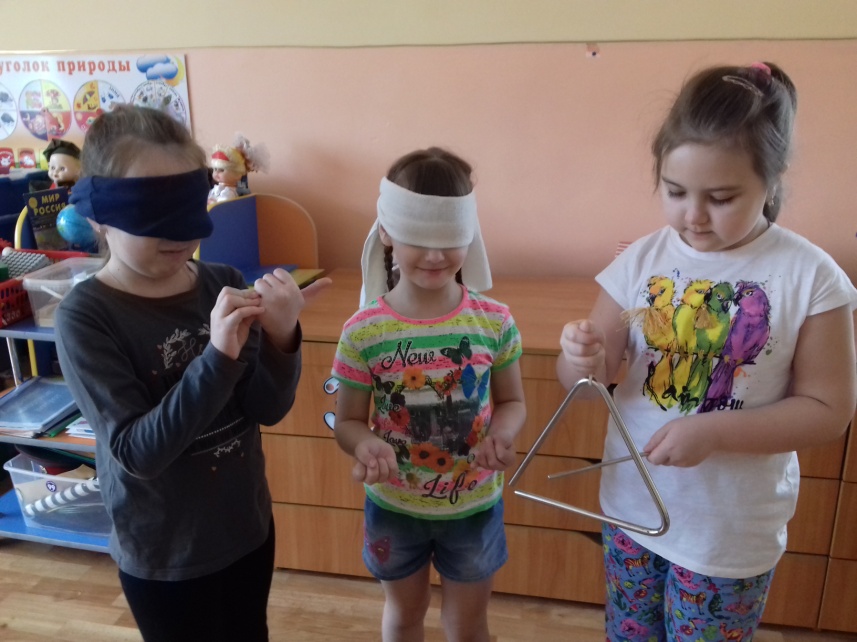 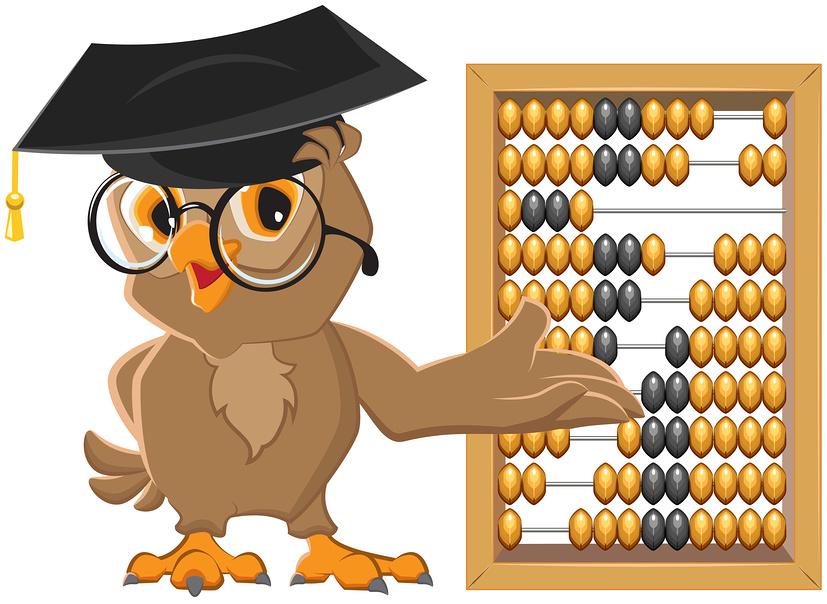 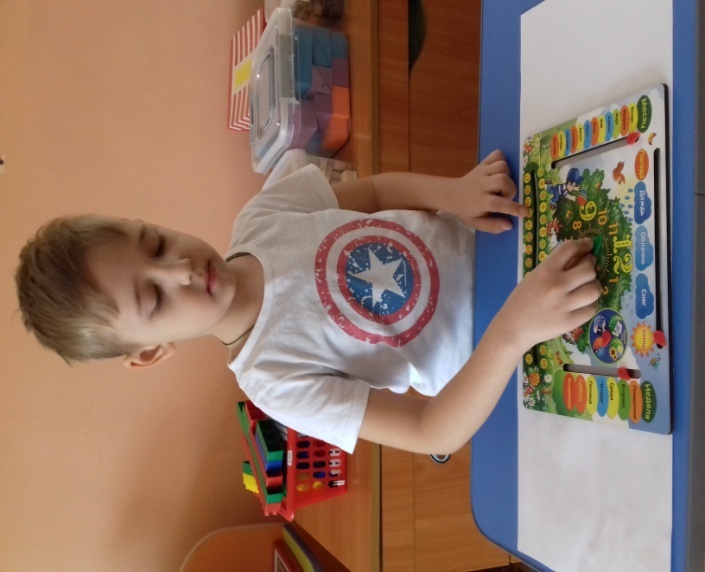 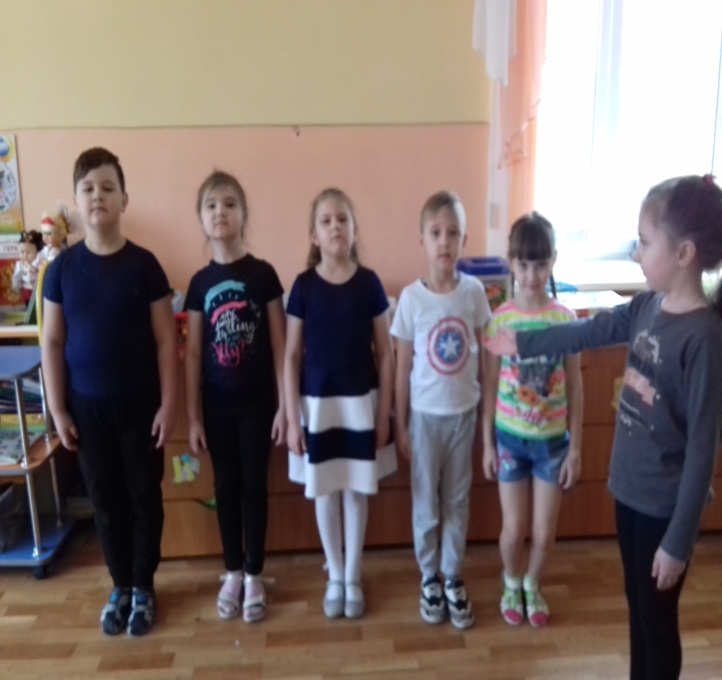 «Игра – головоломка со счетными палочками». 
Цель: Упражнять детей в выкладывании фигур по образцу, по словесной инструкции, по памяти из счетных палочек. Развивать внимание, память, мелкую моторику. Учить анализировать и синтезировать упрощенные графические изображения.
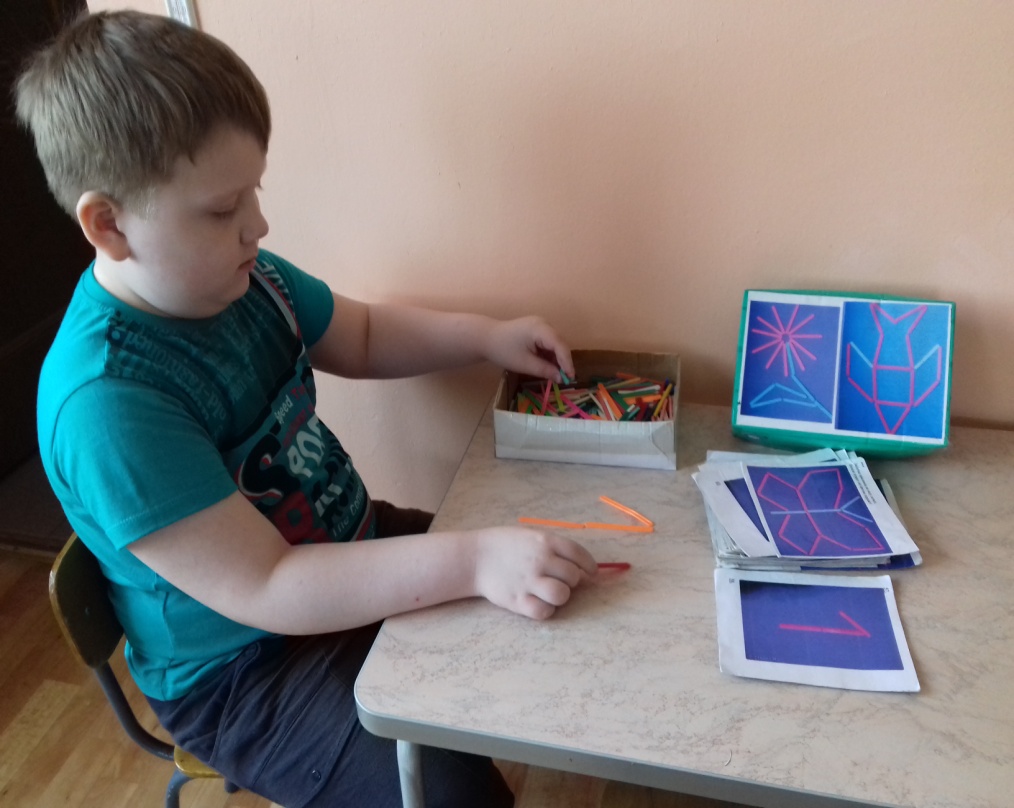 Наглядно – дидактический материал в уголке.
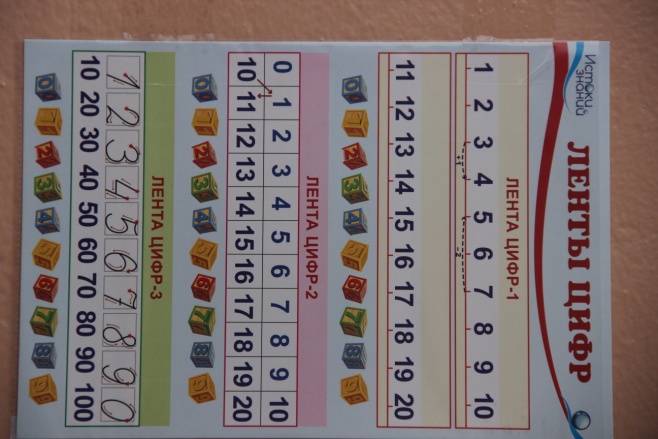 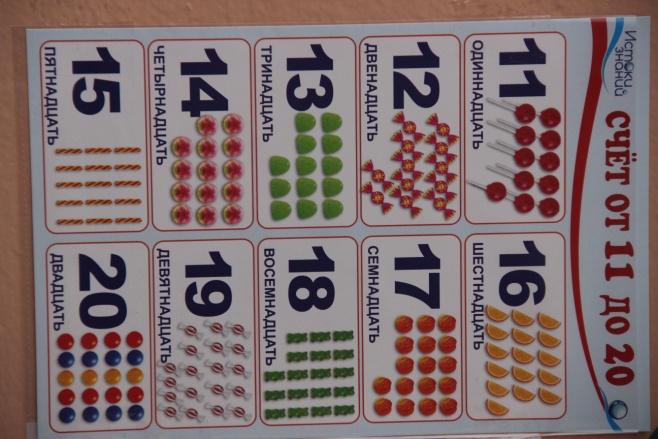 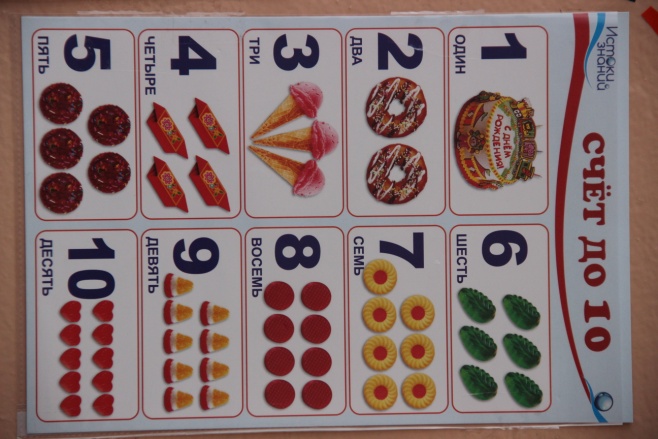 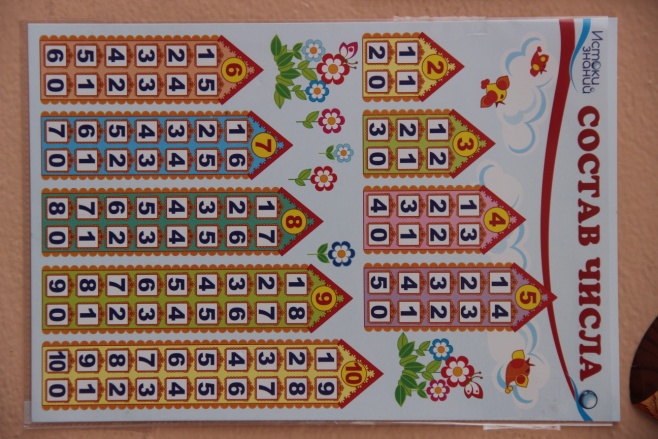 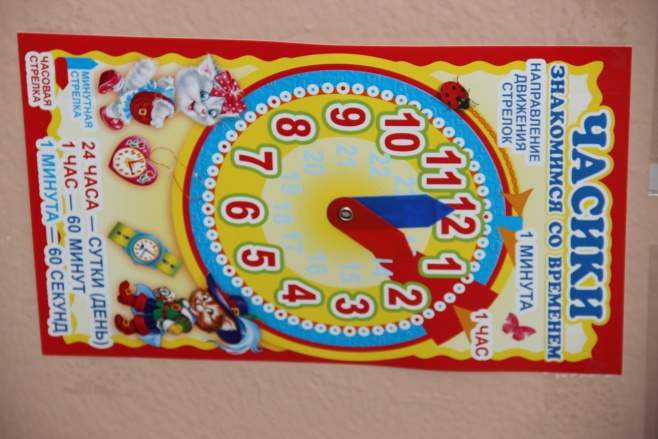 Организация уголков занимательной математики очень  разнообразна . В уголке помещается разнообразный занимательный материал с тем, чтобы каждый из детей смог выбрать для себя игру. Это настольно-печатные игры, игры для развития логического мышления, подводящие детей к освоению шашек и шахмат; логические задачи и кубики, лабиринты; игры на составление целого из частей, на воссоздание фигур-силуэтов из специальных наборов фигур; игры на передвижение. 

Все они интересны и занимательны! 



Спасибо за внимание!